臺北市教學輔導教師雙十週年回顧展特刊發表主題學校名稱發表者
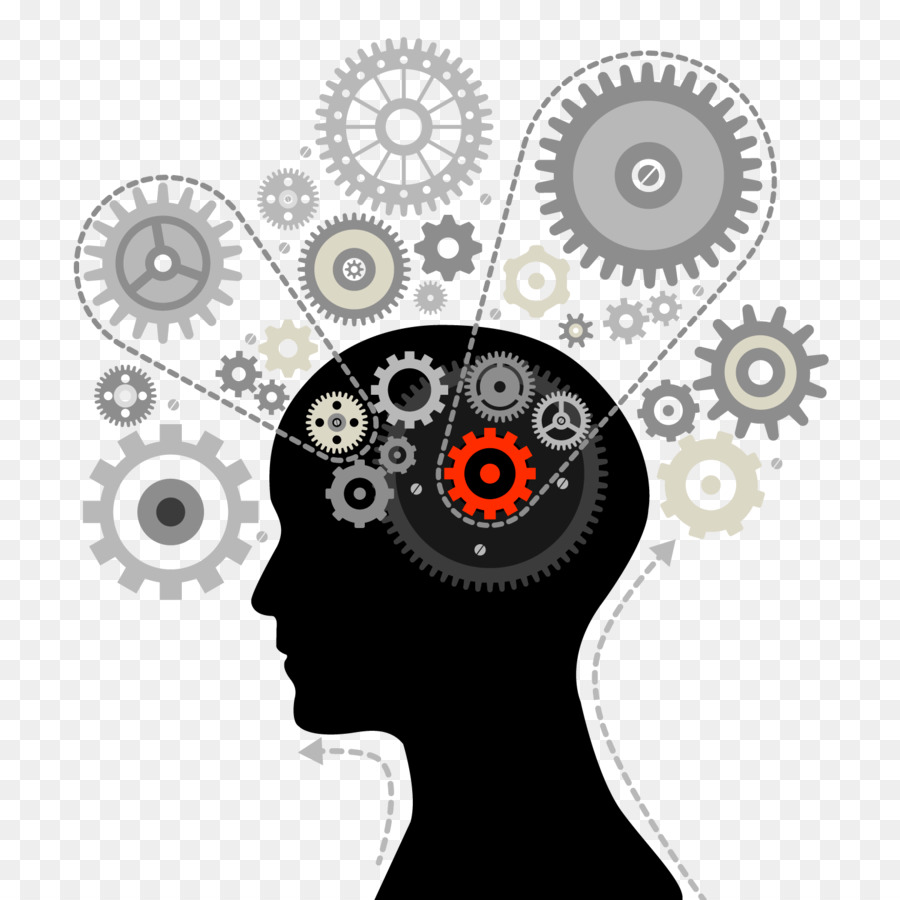 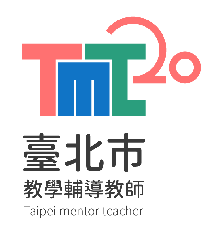 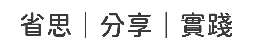 壹、學校背景
參、實施歷程與成果
貳、推動模式與特色
肆、省思與展望
。